In The name of GOG
Chronic Liver Disease and Pregnancy 
                       Mahvash Alizade Naini
                                     1402. Bahman.18
A 32 Year Old Nullipar Lady Has Low Hb & High Alp. She is referred  for Pre -Pregnancy counsellingAsk Focused Question?
She is nullipar lady, a known of ulcerative colitis (UC) for 5 years (Based on history, colonoscopy, and histologic evaluation). 

She had two relapses previously, now her diarrhea is controlled by Mesalazine 1000 mg/TID and 
Azathioprine 50 mg BID 

Her husband is also a known case of  ulcerative colitis controlled with sulfasalazine 1000/BID and folic acid 5mg qd

Body mass index; 25, pale conjunctiva. 
CBC: Hb 11 normocytic, normochromic RBC 
1) What is (are) etiologic factor(s) for  her anemia?
LFT: AST; 21, ALT; 25, AlP; 198, Alb; 3.5 and Globulin; 3.4
2) WHAT ABOUT Dif. Dx?
She has Hx of  intermittent post prandial RUQ abdominal pain, pruritus, tea color urine 
3) What is the Dif. Diagnosis?
LFT: AST; 42, ALT; 51, AlP; 360, Total bilirubin; 4.5, Direct; 3.1, Alb; 3.5 and Globulin; 3.4
4) What are differential diagnosis and what is the most probable diagnosis?
A 33 Year Old Lady G2. P1. A1. L1,  low Hb, High Alp.She is referred  for Pre -Pregnancy counselling Ask Focused Question?
She has Hx of two episode of RUQ  Abdominal pain  with jaundice  and pruritus lasting for nearly less than one month, received some medicine with improvement of her symptoms. She ask about 
worsening liver -related symptoms  during pregnancy  or  her diseases prognosis
Her husband has rheumatoid arthritis on sulfasalazine and methotrexate

Body mass index; 28 , pale conjunctiva. mild jaundice. 
CBC: Hb 10 normocytic, normochromic RBC  
1) What is (are) etiologic factor(s) for  her anemia?
LFT: AST; 42, ALT; 38, AlP; 470, Alb; 3.3 and Globulin; 4.2
2) WHAT ABOUT Dif. Dx?
She has Hx of  intermittent post prandial RUQ abdominal pain, pruritus, tea color urine 
3) What is the Dif. Diagnosis?
LFT: AST; 21, ALT; 25, AlP; 300, Total bilirubin; 4.5, Direct; 3.1, Alb; 3.2 and Globulin; 3.4
4) What are differential diagnosis and what is the most probable diagnosis?
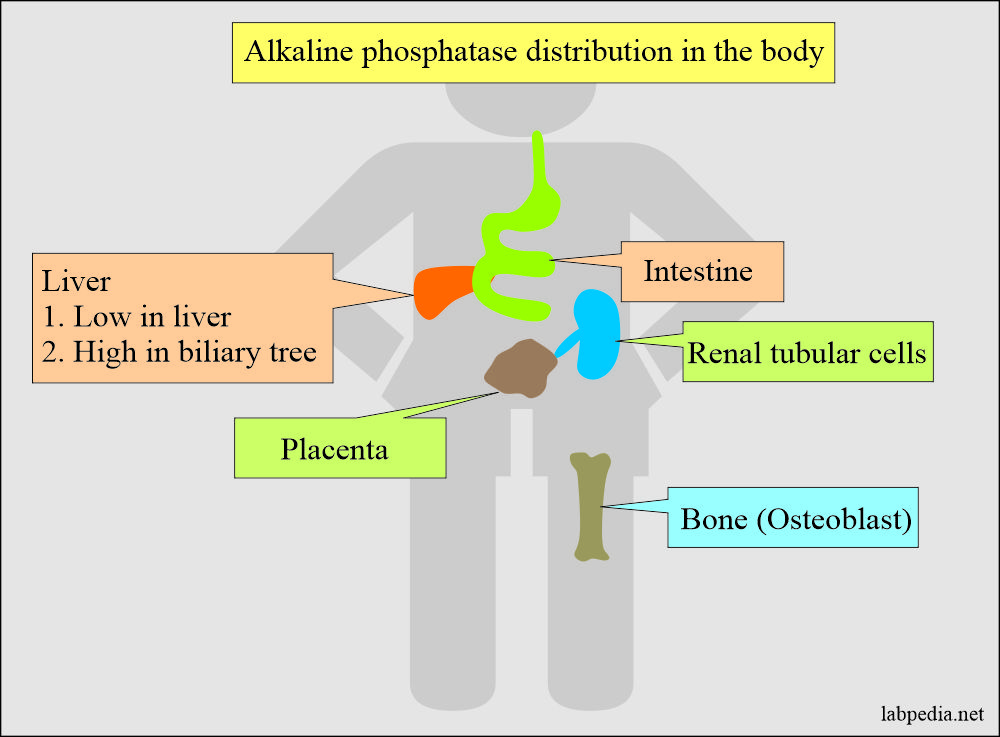 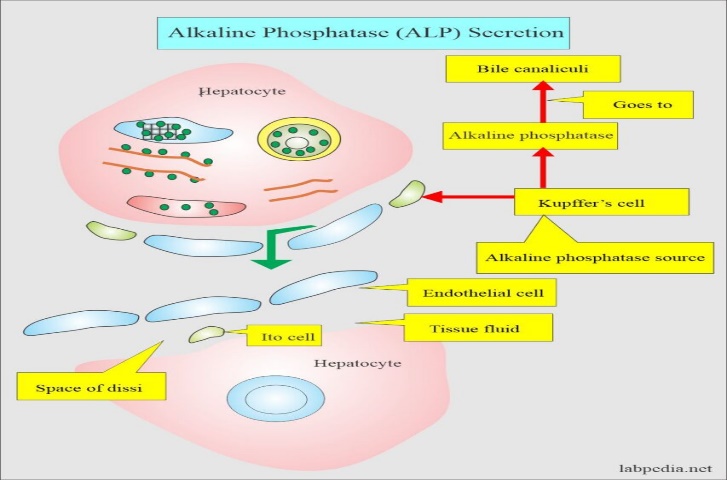 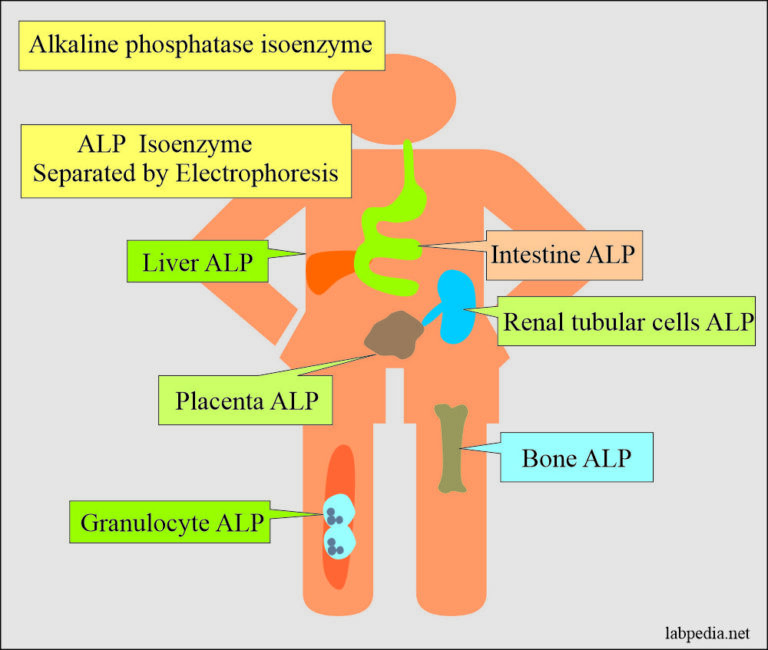 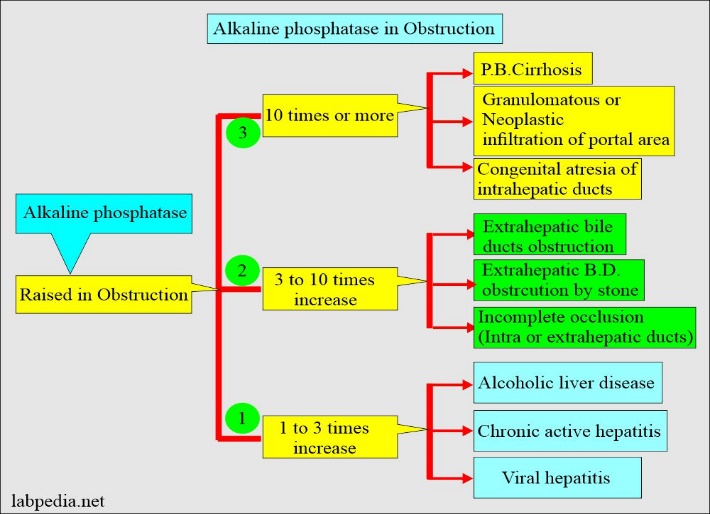 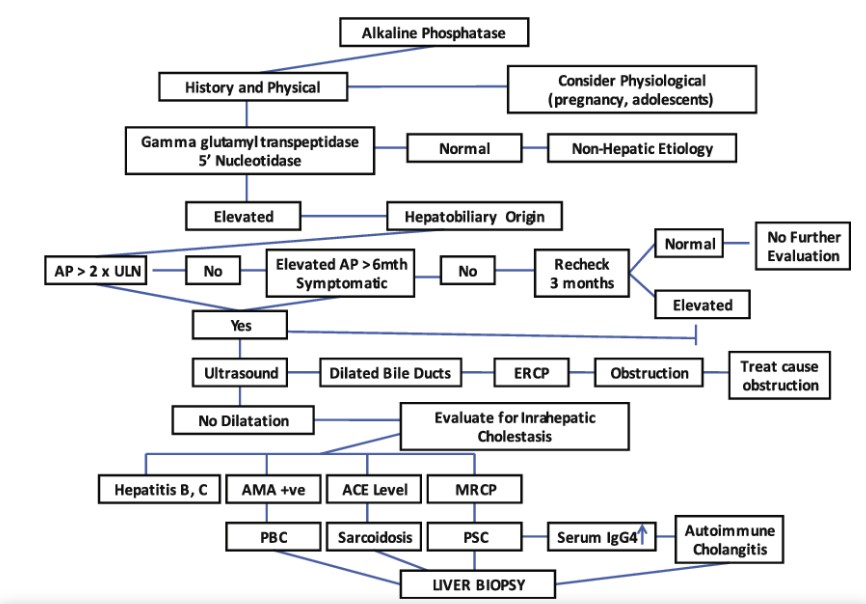 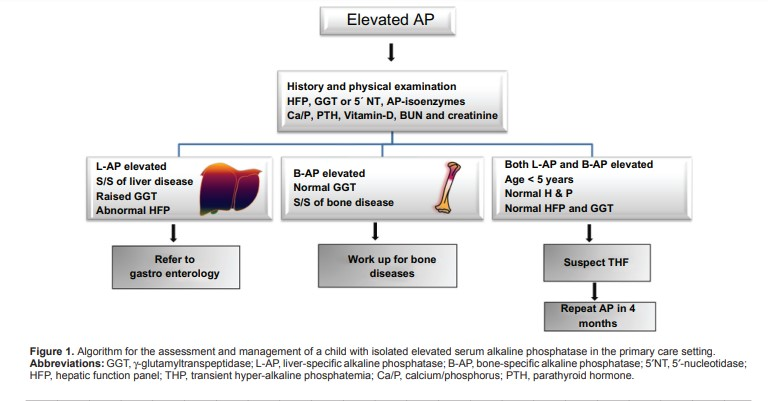 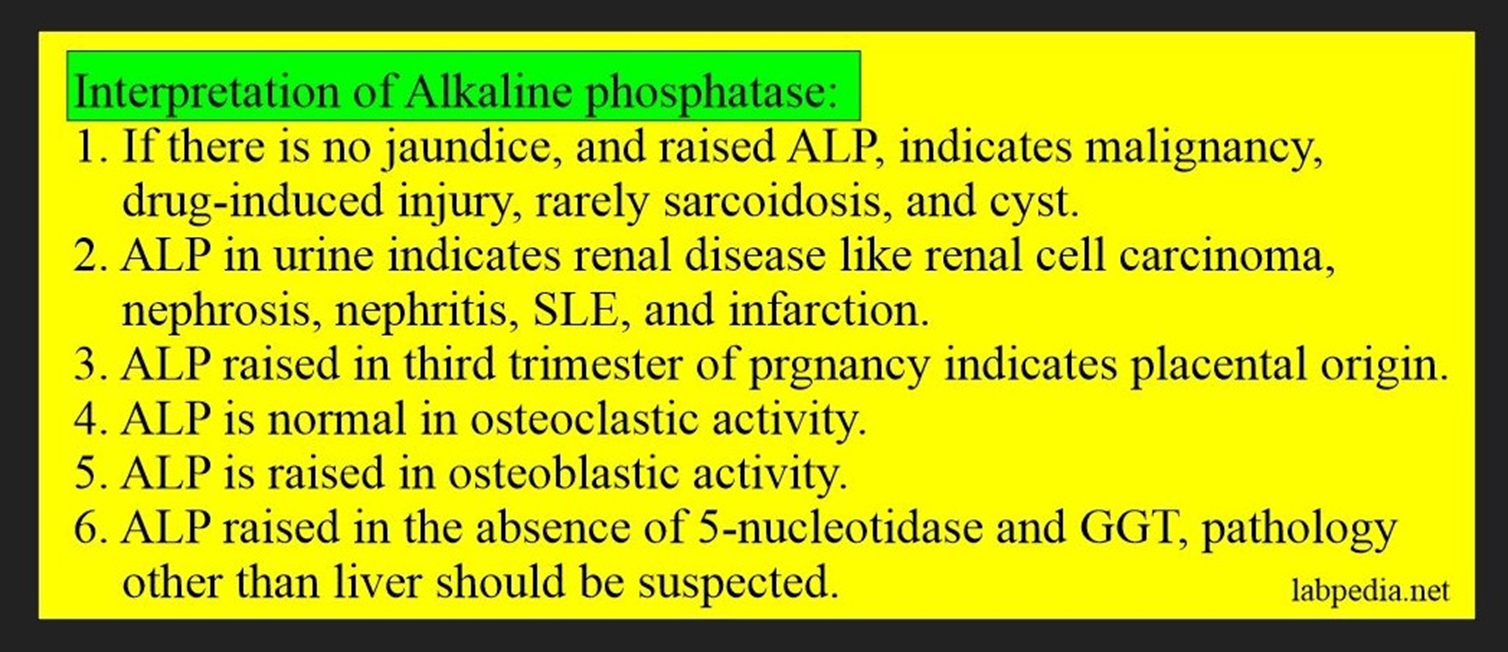 Case No2
Case No1
CBC: mild anemia
Mild elevation of  ALP  and GGT
Normal AST, ALT, Albumin. 
Globulin and bilirubin
Sonography normal
Anti mitochondrial Ab  and IgG 4 are pending
CBC: Anemia  
High ALP and GGT
Mild rise in  AST, ALT, 
Normal Albumin. Increased Globulin 
and bilirubin (conjugated)
Sonography: CBD mildly dilated
MRCP intermittent dilation of both intra and extra hepatic (beading pattern)
Both of them needs recommendation   and information about:  
Risk of infertility for them
Risk of pregnancy for themselves
Risk of abortion, dead fetus, and anomaly
Women with pre-existing cholestatic diseases should be advised that approximately 50% will have worsening or de novo pruritus during pregnancy,  but most women will have stable hepatic function.

Repeated measurement of total  serum bile acids should be performed.  Higher serum bile acids are associated with reduced gestation length in pre-existing cholestatic liver disorders
Up to 70% of women with PBC had stable or improved PBC 

Postpartum increased liver disease activity in 60% to 70%, including liver transplantation in one case

Immunoglobulin M levels and anti-mitochondrial-M2 ab decreased in pregnancy but return in post partum

Fetal outcome in PBC pregnancies is impaired. 
	Relatively low rate of live births of 58–76%, 
	Increased rates of preterm delivery of 6–33% 
	Other neonatal complications of 3–7% were reported.

         A study of pregnancies in women with PBC and PSC reported a negative correlation
   between the extent of elevation of maternal serum bile acid concentrations and transaminases and the length of gestation
An immune-mediated chronic liver disease:
Inflammation and fibrosis of the biliary tree
Multifocal biliary strictures 
Progressive hepatic fibrosis 
Highly variable natural course 
No currently licensed medications with a proven prognostic benefit in PSC
A significant life-time risk of progression to end-stage liver disease and 
development of Hepatobiliary malignancies

			How about pregnancy???
Patients should be informed about: 
The probable problems with conception
Probable progression of signs and symptoms
The fetal problems 
The side effects of some workups and medications 
The method of management
How about Mesalazine, sulfasalazine, methotrexate. And Azathioprine
PSC is commonly diagnosed at 25-40 years of age, and although there is male preponderance, a significant proportion of patients with PSC are females of 
child-bearing age during a period of peak fertility
 
Maternal PSC is associated with an increased risk of pre-term birth and 
caesarean section
No demonstrable risk of still birth, neonatal death, or congenital abnormalities 
compared with the general population

Fertility is not affected by PSC!!
 
Evaluating the effect of pregnancy on maternal liver disease is particularly 
pertinent in PSC
 
Pregnancy can have a variable effect on the course of immune-mediated diseases 
 including 
         Inflammatory bowel disease (IBD) which is common in PSC, 
Hormonal changes in pregnancy can contribute to the development of intrahepatic 
	cholestasis of pregnancy (ICP)
Fetal and maternal outcomes
Outcome in PSC depend on the concurrent management of liver and bowel disease that may be independently associated with adverse pregnancy outcomes

Maternal outcome in PSC pregnancies is impaired. 

De novo pruritus and abdominal pain are the most frequently reported symptoms during pregnancy.

Most women have stable serum liver tests; notably,  due to use of ursodeoxycholic
 acid (UDCA) during pregnancy

Up to one-third of the mothers had deterioration in serum liver tests postpartum
 For new symptoms or worsening liver tests during pregnancy, the development 
of relevant bile duct strictures should be considered in PSC.
Liver-related symptoms are frequently encountered during pregnancies before 
the diagnosis of PSC

Pregnancy may expose the pre-clinical phase of PSC in some patients. 

Worsening liver-related symptoms were seen in a third of cohort with known 
PSC during pregnancy

This subgroup had a poorer prognosis, which may be related to more advanced 
liver disease at time of pregnancy and/or a more severe disease phenotype.

Patients with PSC can develop worsening of their liver-related symptoms during pregnancy; but the  risk factors for this and the long-term implications are not 
known. 
There is a significant risk of these symptoms in pregnancy, both before and after PSC has been diagnosed, particularly in patients with elevated ALP.

Furthermore, our findings suggest that worsening symptoms during pregnancy 
may be associated with adverse outcome
Ursodeoxycholic acid should be continued during pregnancy in primary biliary cholangitis 
(and primary sclerosing cholangitis when treated) as it is safe in pregnancy and breastfeeding

**Obeticholic acid use is currently not recommended in pregnancy or during lactation in
 women with primary biliary cholangitis or primary sclerosing cholangitis due to a lack of 
safety data, while fibrates may be used after the first trimester if the clinical team believes that the benefits outweigh the risks 

For women with de novo or worsening pruritus, suggested treatments include rifampicin (300-600 mg daily) and anion exchange resins (Cholestyramine, 4-8 g/day or Colestipol, 5–10 g/day), 
***the latter given at least 4 hours after ursodeoxycholic acid 

Additional therapies that may improve maternal pruritus can be considered, 
guar gum and activated charcoal, but current evidence to support their use is limited

***Vitamin K deficiency related to cholestasis and/or use of anion exchange resins or 
rifampicin should be corrected
 
All women with chronic liver disease or a history of gestational liver disease should be offered
 pre-pregnancy counselling from a team with expertise in management of these disorders
Take home important massage
1: Do not forget History Taking & Physical Examination. Even…….
2: It should be Easy to Remember; Our Information is not Enough to Detect and Manage All Problems. Not Only ALL, But a Little of Them !!
3: Be ONEST and Document All Data About the Patients, 
Their Management Plan, and the Results.
4:  ….And the Most Important: 
The Successful Patients Management, Especially  Pregnant Patients 
with any Medical Problems  such as Liver Disease Requires
Multi disciplinary  Approach with Close Collaboration 
Between Obstetricians, Internists, Hepatologists, and Surgeon.
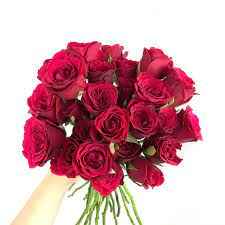 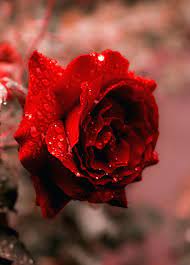